Педагогтар мен ата-аналар үшін
жасөспірімдердің 
адамгершілік-жыныстық 
тәрбиесі туралы 
кітаптар іріктеуі
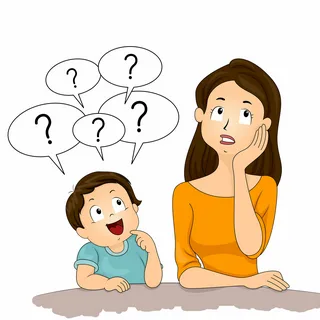 Дайындаған: ТЖДО Байжанова Л.К.
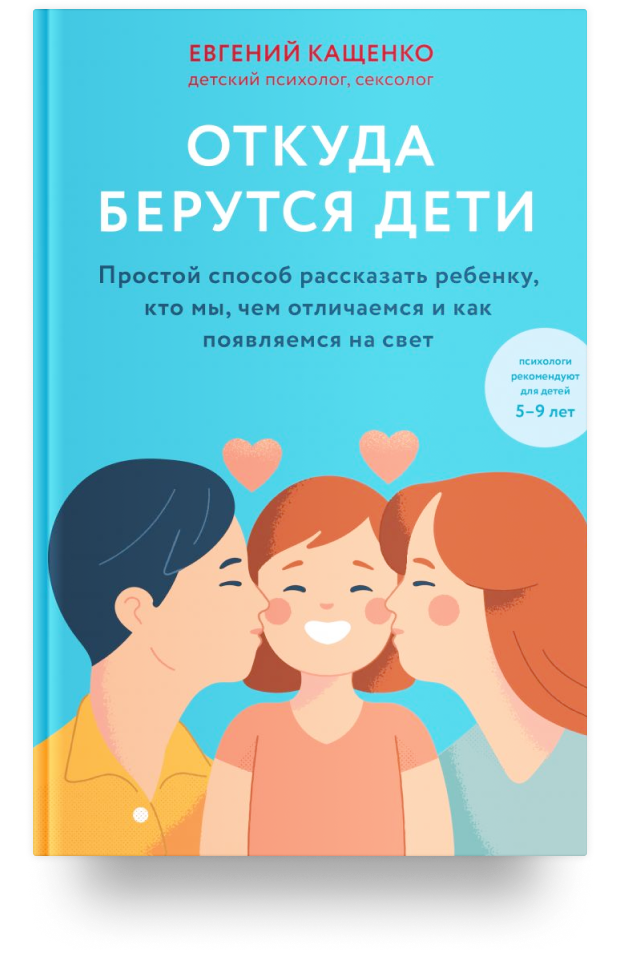 Кащенко Е.
Балалар қайдан келеді
Балалар психологы Евгений Кащенконың кітабын балаларға да, ата-аналарға да оқыған дұрыс. Автор алғы сөзінде неліктен лаңкестер туралы ертегілердің өзекті еместігін түсіндіреді. Ал кітаптың өзінде жүктілік пен туу, жыныстық қатынас пен контрацепция, жетілу мен махаббат туралы егжей-тегжейлі және ұқыпты баяндайды. 
Психологтар 5-9 жастағы балаларға кітапты оқуды бастауды ұсынады.
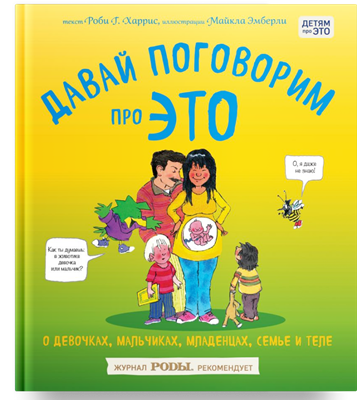 Харрис Р.
Осы туралы айтайық
Педагог пен ана Роби Харрис кітабы - балаларға ғылыми фактілерді қалай айтудың тамаша үлгісі. Автор күрделі ақпаратты қызықты оқиғалар мен жарқын иллюстрацияларға енгізе алды. Бала жүктілік, босану, отбасы, дене және тіпті гендерлік стереотиптер туралы түрлі сұрақтарға жауап табады. Ал ата-аналар балалармен осындай сөйлескенде ұялуды тоқтату туралы кеңес береді.
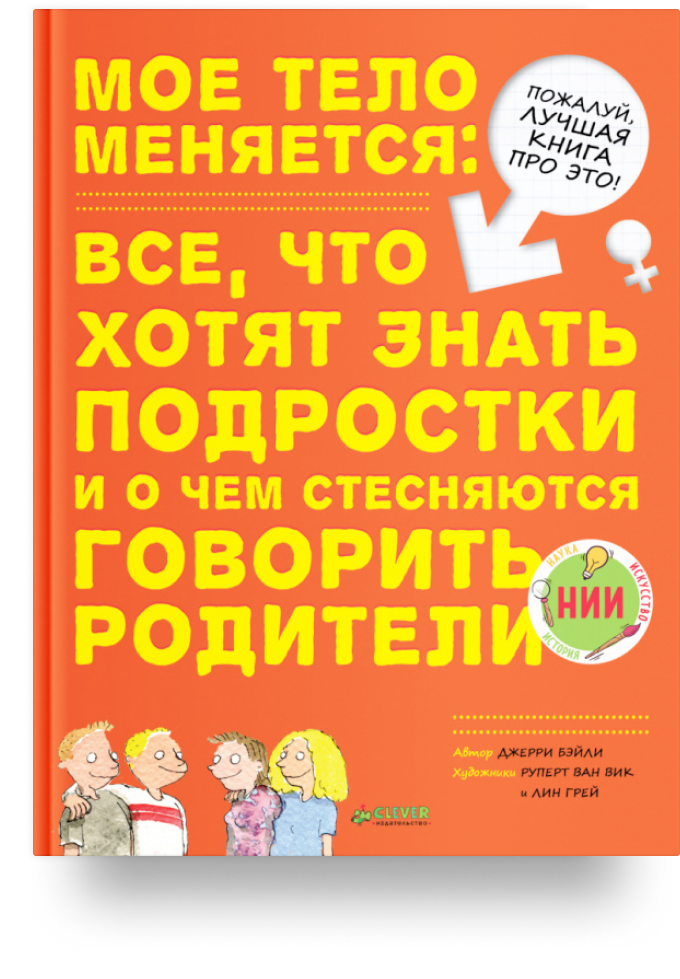 Бэйли Д.
Денем өзгеріп жатыр
Джерри Бэйлидің кітабы жасөспірімдерге денеге қатысты маңызды нәрселерді айтып береді. Етеккір мен эрекция дегеніміз не, неге секс керек, гигиенаны қалай дұрыс сақтау керек - автор осы сұрақтарға нәзік әрі түсінікті жауап бере алды. Сондай-ақ, ол маңызды психологиялық аспектілерге қатысты. Мысалы, неге салауатты қарым-қатынастың ашықтық пен адалдықсыз мүмкін еместігін түсіндіреді.
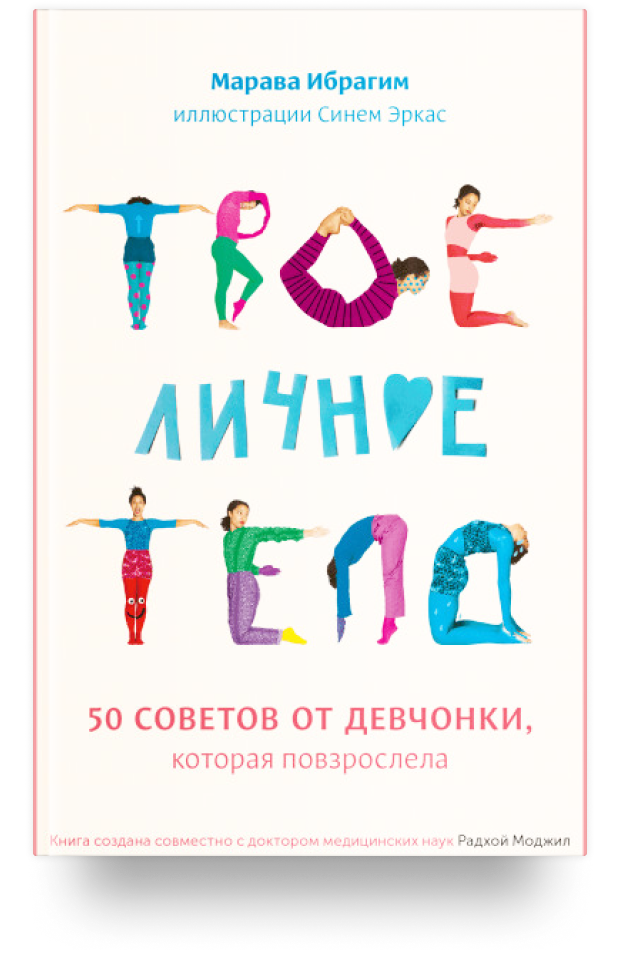 Ибрагим М.
Сенің жеке денең
Сіздердің алдарыңызда әйел денесі туралы көңілді, пайдалы және прогрессивті кітап тұр. Спортшы Марава Ибрагим оны медицина ғылымдарының докторымен бірге жазды. Жәрдемақы 50 кіші бөлімге бөлінген және әрқайсысы маңызды бөлімдерге арналған: етеккір, гигиена, тері проблемалары және тіпті өкшенің зияны. Марава қателесу мен өзгерудің қалыпты екенін көрсету үшін өміріндегі ыңғайсыз сәттерді әзілмен айтады. Сондай-ақ, қудалау тақырыбына қатысты және қыздарға бірін-бірі қолдау және үндемеу не үшін маңызды екенін еске салады.
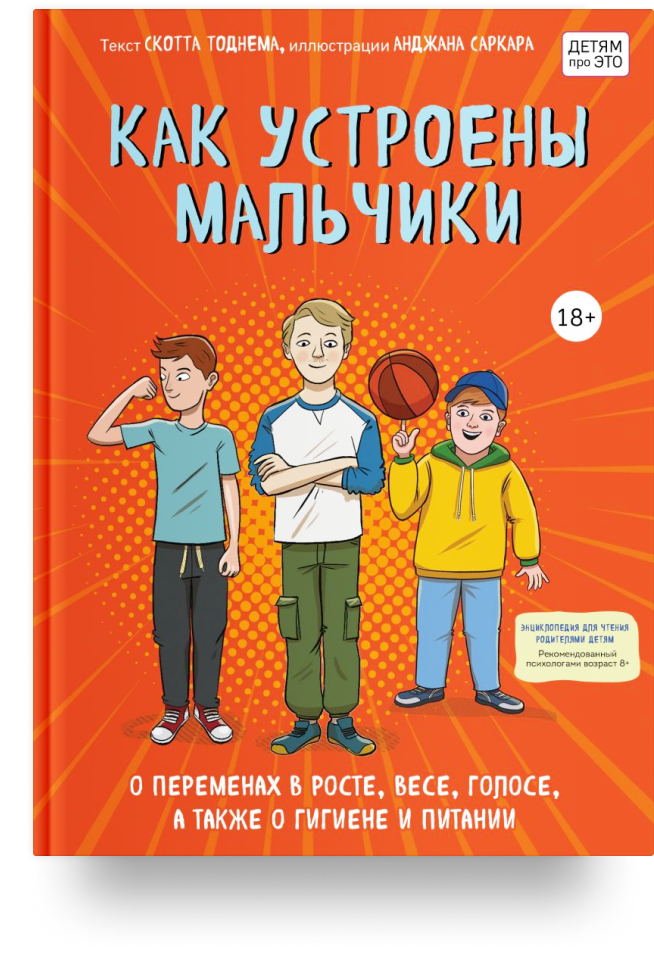 Тоднем С.
Ұлдар қалай қалыптасқан
Жыныстық жетілу бойынша тағы бір тамаша гид, бірақ ұлдар үшін. Автор Скотт Тоднем гигиенаны сақтау және қырыну, дауыстың неге бұзылатыны және гормондардың ағзаға қалай әсер ететіні туралы қарапайым және көңілді әңгімелейді. Жекелеген бөлімдер жаңа эмоциялар мен көңіл-күйдің өзгеруіне арналған. Ал оқулықтың соңында ұлдарды терминдердің сөздігі күтіп тұр
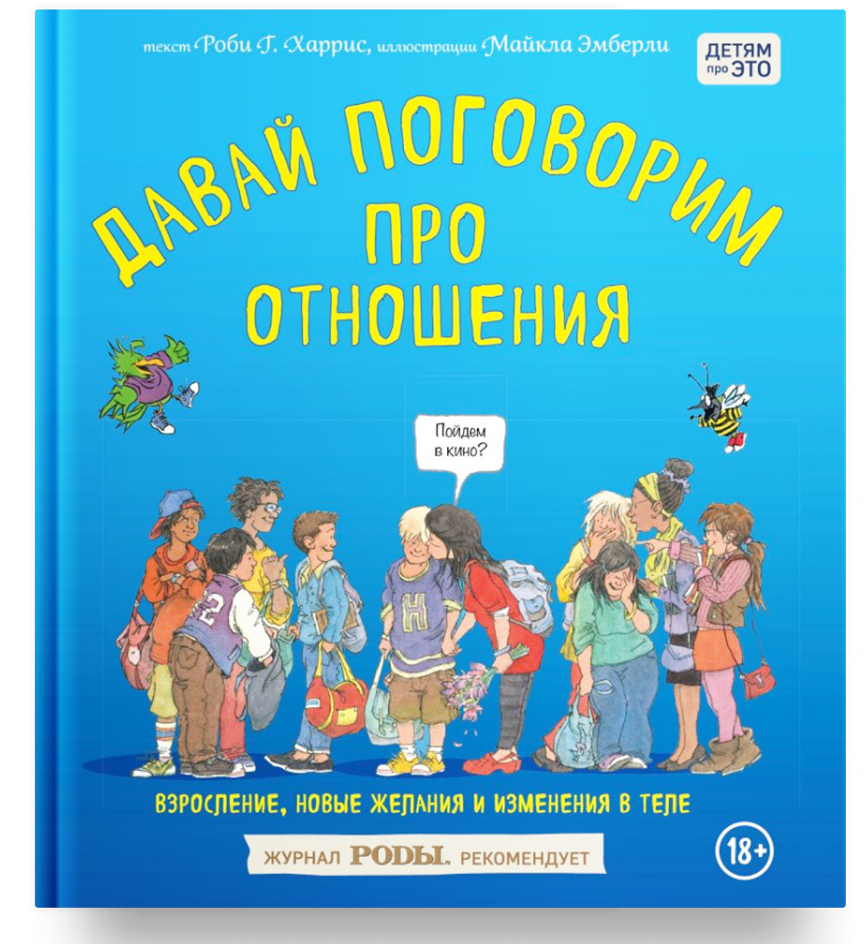 Харрис Р.
Қарым-қатынас туралы сөйлесейік
Бұл Роби Харрис кітабы балалар үшін жарамайды, бірақ жасөспірімдер үшін тамаша нұсқау болады. Жыныстық жетiлу мәселелерiнен басқа, ол өзектi және аса маңызды тақырыптарға: жыныстық зорлық-зомбылық, ЖҚТБ және АҚТҚ, контрацепция және аборт, интернеттегi мiнез-құлық және порнографияға зиян келтiру мәселелерiне қатысты. Кітап үлкен баламен жыныстық қатынас туралы сөйлескісі келетін, бірақ қайдан бастау керектігін білмейтін ата-аналарға да пайдалы болады.
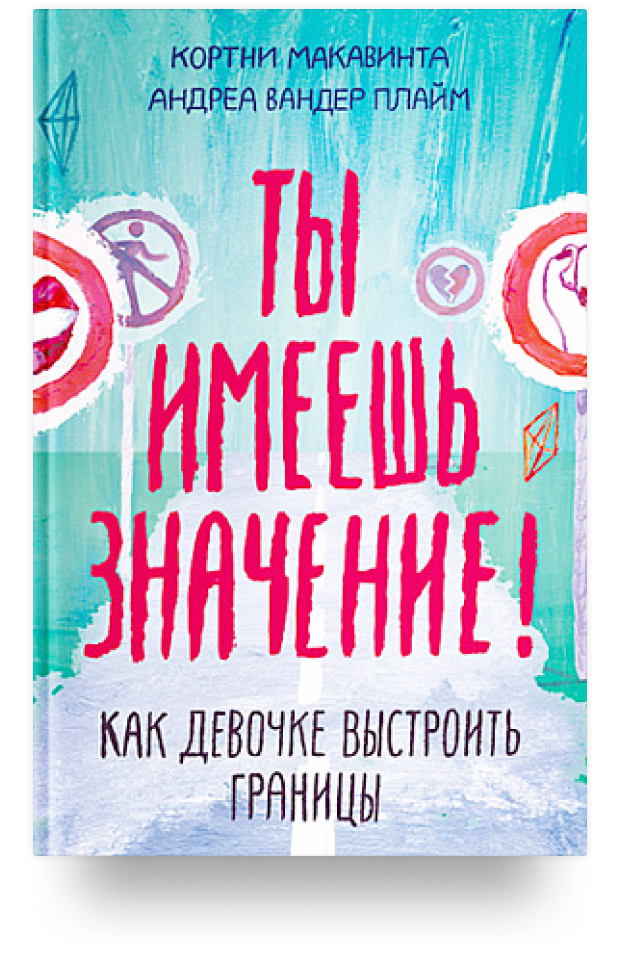 Макавинта К.
Сенің маңызың бар! Қыз қалай жеке шекараны қалыптастырады
Журналист Кортни Макавинта мен белсенді Андреа Вандер Плайм өз кітабын қыздарға арнады. Шекараны қалай салып, «жоқ» деп айтуға болады? Бейбітшілік пен зорлық-зомбылықты қалай жеңуге болады? Денеңізді қалай сүйуге болады және өзіңізді мінсіз болуға қалай мүмкіндік бересіз? Оқулықтың мақсаты - тұлға, өзін-өзі бағалау, достық, секс және феминизм туралы маңызды сұрақтарға жауап беру. Ең бастысы - оқырмандарға өзіне деген құрметке қол жеткізуге көмектесу.
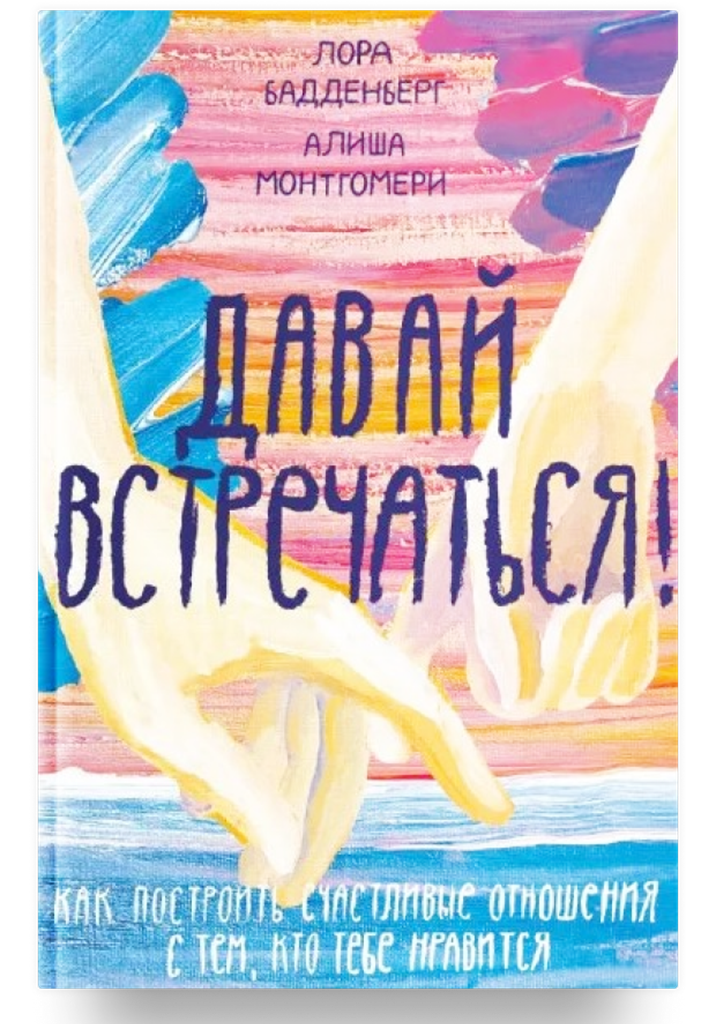 Бадденберг Л., Монтгомери А.
Кездесейік! Сізге ұнайтын адаммен бақытты қарым-қатынас орнату
Егер балаңызға біреу ұнаса не істеу керек? Алаңдамаңыз және оның сезімін бірге талқылаңыз. Ал бұл кітап салауатты қарым-қатынастың ерекшеліктерін анықтауға көмектеседі. Ол жасөспірімнің басқа адаммен қарым-қатынас жасағанда неге назар аудару керектігін, агрессияны және шектен тыс бақылауды қалай тану керектігін айтады. Кітап өз тілектерін айтуға, шекара құруға, өзін және серіктесін құрметтеуге үйретеді. Сондай-ақ, әрбір тарауда «Виртуалды әлемде» деген бөлім бар, ол интернетте қалай ұқыпты қарым-қатынас жасау керектігін және әлеуметтік желілерде не істемеу керектігін түсіндіреді.
Анита Найк
«Қыздар қалай есейеді»
Қыздарда өсу ұлдарға қарағанда ерте басталады. Өсу қарқыны шамамен он жылға, ал ұлдарда он екіге жетеді. Сондықтан екі жыл бойы алғашқылары екіншісінен сәл ересек көрінеді. Және бұрынғыдан да қолдау мен адалдыққа мұқтаж. Бұл кітап - алғашқы бюстгальтерді қалай таңдауға кеңес беретін немесе денеде шаш неге кенеттен өскенін түсіндіретін нәзік досымен нағыз сенімді әңгіме. Автор осы жаста қыздардың көңіл-күйі неге жиі бұзылатынын, өзіне деген сенімділікті қалай алуға болатынын, қыздар мен ұлдардың қалай өзгеретінін айтады. Сондай-ақ жеке шекаралар туралы және эмоциялық дауылдарды жоғалтпай қалай аман қалу керектігі туралы бәрін түсіндіреді.
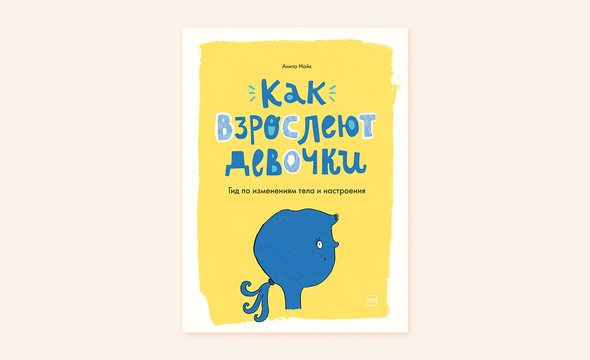 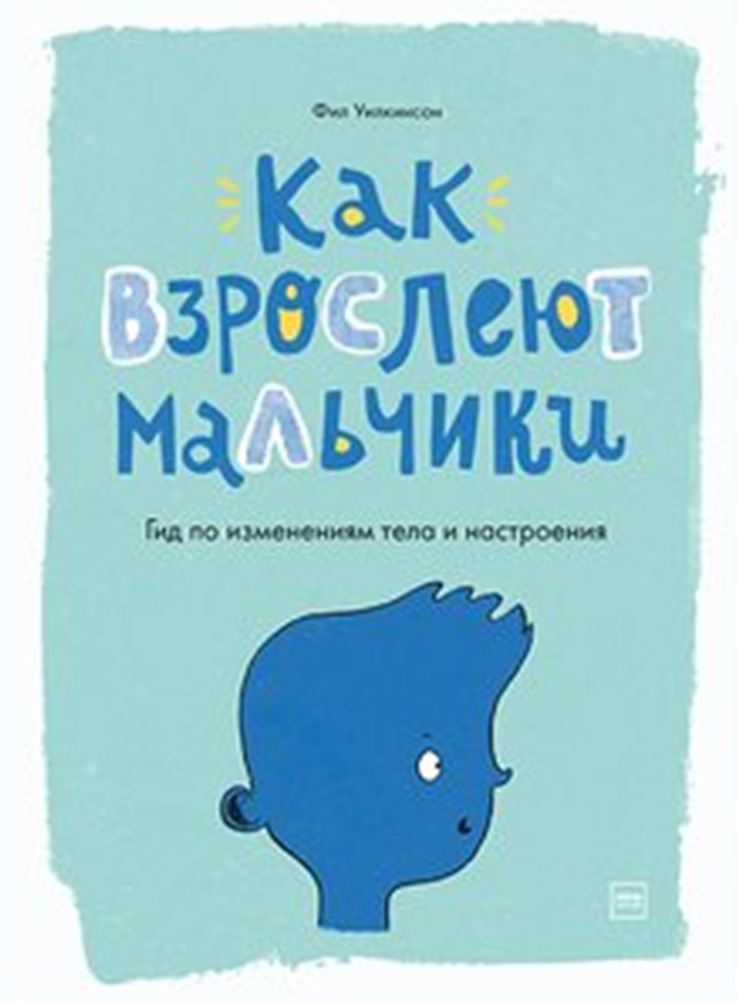 Фил Уилкинсон 
«Ұлдар қалай есейеді»
Бұл кітап - жасөспірімдерге арналған нағыз «пубертат бойынша гид». Ұлдар қыздарға қарағанда сәл кеш өседі, бірақ олар да көптеген физикалық және эмоционалдық өзгерістерге ұшырайды, бұл оларды әлсіз және алаңдатарлық етеді. Бұл кітаптан ұлдар неге көңіл-күйі жиі өзгеретінін, дене жаттығуларының олардың көңіл-күйіне қалай әсер ететінін, өздеріне қалай қамқорлық жасайтынын және жыныстық қатынасты қауіпсіз ету үшін неге қамқорлық жасау керектігін біледі. Бонус: кітапта саңылаулар мен терден қалай арылу, қалай қырыну және өзіне деген сенімге қалай ие болу туралы кеңестер де бар.
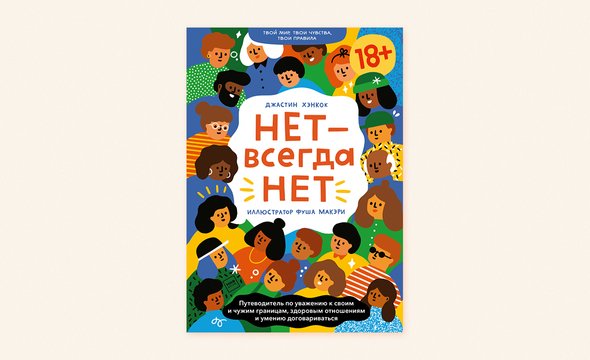 Джастин Хэнкок, Фуша Макэри и Ксения Чистопольская
«ЖОҚ — әрқашан ЖОҚ»
Басқа адамдардың біздің шекарамызды бұзуға тырысуынан жақсы нәрсе жоқ. Бас тарту бізді жағымсыз жағдайға душар етсе де, бізге ұнамайтын нәрсеге батыл «жоқ» деп айтуды үйрену өте маңызды. Басылым авторлары пәрменді құрал - келісім қағидатын ұсынады. Бұл тек «иә» немесе «жоқ» деп жауап бере білу ғана емес, сонымен қатар өз бетінше шешім қабылдай білу, шын мәнінде не қалайтынын түсіну, өмірдің түрлі салаларында, жаһандық және өте жеке салаларында басқалармен келісімге қол жеткізу қабілеті.
Лидия Пархитько
«Жыныстық қатынас туралы балалармен қалай сөйлесу»
Бұл тақырыптарды ыңғайсыз немесе ұят деп есептей отырып, біз қаншалықты жиі секс және дене бітімі туралы әңгімелесуден аулақ боламыз? Кейде біз заттарды (дененің бөліктерін) өз атымызбен атаудан да қорқамыз. Алайда, бала үйлесімді дамуы, өзін қабылдауды үйренуі және өзінің және басқалардың сезімдеріне ұқыпты қарауы үшін оған өмірдің түрлі жақтары туралы шынайы ақпарат алу қажет. 
Оған сондай-ақ жақындарымен ашық сөйлесу, олармен өзін мазалайтын нәрсені талқылау мүмкіндігі қажет. Бұл кітап балаларыңызбен жыныстық тәрбиеге қатысты барлық мәселелер туралы тыныш сөйлесуге үйретеді. Сонымен қатар, қысылудан және бас тартудан қашу үшін балаға денеге салауатты қарым-қатынасты қалай үйрету керектігін айтып береді.
біз өзіміз де кейде бастан кешіп жүрміз.
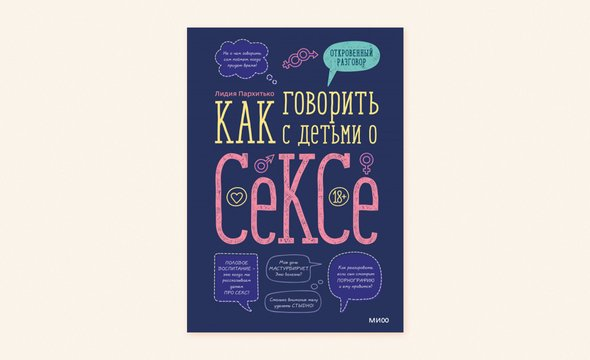 Лена Климова
«Нағыз қыз. Кітап сен туралы»
Жасөспірімдермен көп жұмыс істеген автор және редактор Лена Климова бұл кітапты жазды, себебі авторлары қыздармен маңызды тақырыптарда құрметпен және теңдей сөйлесетін балама таппады. Ленаның өзі оқырмандарына былай дейді: "Мен сені құрметтеймін және сені жылы сезіммен және сүйіспеншілікпен қараймын. Мен саған білгенімді айтамын, ал сен не істеу керектігін өзің шешесің ". Кітап - өтпелі жас бойынша тамаша жол көрсеткіш. Ол көптеген сұрақтарға жауап береді. Мысалы: менің денем мен миымда қандай өзгерістер болады? Қауіпсіз секс дегеніміз не? Әйелдердің репродуктивті жүйесі қалай жұмыс істейді? Сау қарым-қатынасты сау қарым-қатынастан қалай ажыратуға болады? Егер мен буллингке тап болсам, өзін қалай ұстау керек? Басылымда нақты нұсқаулар мен нақты нұсқаулар жоқ, тек автордың өз тәжірибесіне негізделген адал ойлары ғана.
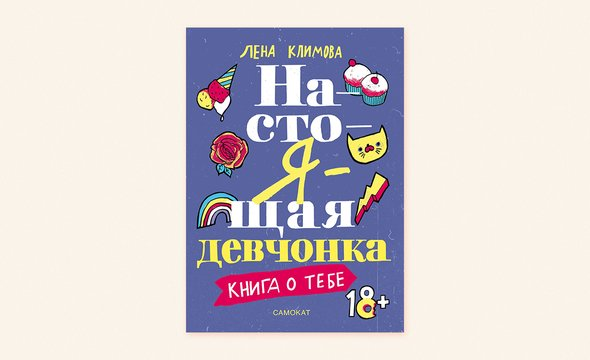 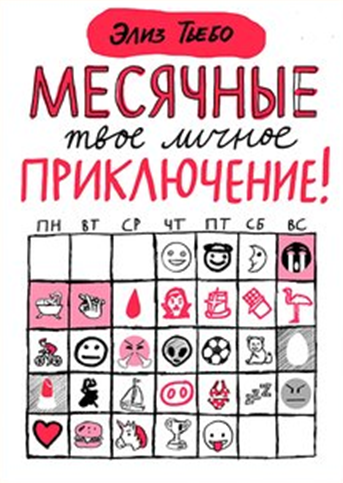 Элиз Тьебо
«Етеккір— сенің жеке оқиғаң!»
Писательница Элиз Тьебо росла в семье, где не было запретных тем, где все открыто говорили о чем угодно. Став взрослой, она решила писать книги, которые снимут табу с неудобных вопросов.Это одна из таких книг. Она подробно и откровенно рассказывает о месячных и дает ответы на вопросы, волнующие каждую девочку. Что происходит с моим телом, когда начинаются менструации? А это больно? Какие средства гигиены лучше использовать? Существует ли ПМС? И почему тема месячных до сих пор замалчивается во многих семьях? Об этом и многом другом автор говорит деликатно и с юмором, а заодно помогает девочкам понять, что запретных тем не существует.
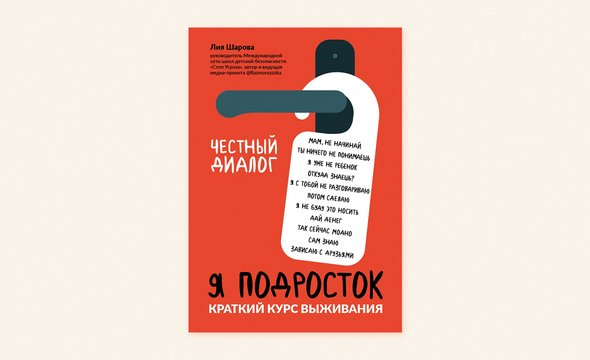 Лия Шарова
«Мен жасөспіріммін. Аман қалудың қысқаша курсы»
Лия Шарова - «Стоп Угроза» балалар мен олардың ата-аналарына арналған қауіпсіздік мектептерінің халықаралық желісінің жетекшісі. Өзінің кітабында ол жасөспіріммен талқылау үшін маңызды көптеген тақырыптарды көтереді: бірінші махаббат, азаптау, салауатты және салауатты қатынастар, желідегі және офлайндағы қауіпсіздік. Кітаптың қыздарға арналған жеке тарауы бар, ол өзін зорлаудан қорғау және зорлау қаупін азайту жолдарын түсіндіреді.
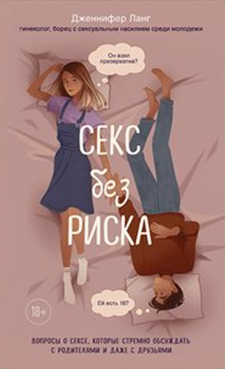 Дженнифер Ланг
«Тәуекелсіз жыныстық қатынас»
Бұл кітапты жастар арасындағы жыныстық зорлық-зомбылыққа қарсы күрескер, гинеколог Дженнифер Ланг жазған. Ол секс туралы аңыздарды таратады, жасөспірімдер кешендерін еңсеруге және қарым-қатынаста жеке шекараларды құруға көмектеседі. Иә, кітапта жасөспірімдер ата-аналарымен ғана емес, құрдастарымен де сөйлесуден тартынатын тақырыптар көтеріледі.
Евгений Кащенко, Анна Котенева
«Енді бала емес, әлі ересек емес»
Бұл кітапты екі сексолог жазған. Авторлар жасөспірімді қызықтыруы мүмкін ең ашық сұрақтарға дұрыс жауап береді: мастурбация және поллюция туралы, қыздық және жыныстық қатынастан ләззат алу туралы. Жақын қарым-қатынасты кейінге қалдыруға бола ма, бірақ сүйіспеншілікті жоғалтпауға бола ма? «Физикалық үйлесімділік» дегеніміз не? Сенімді қарым-қатынасты қалай құру керек? Дене неге және қалай өзгереді? Сексологтар осы және басқа да көптеген нәрселер туралы сабырлы әрі құрметпен айтады. Басылым 13-16 жастағы балаларға ұнайды: олар ересек өмірге дайындалуға көмектеседі және олардың барлық күмән-күдіктерін жояды.
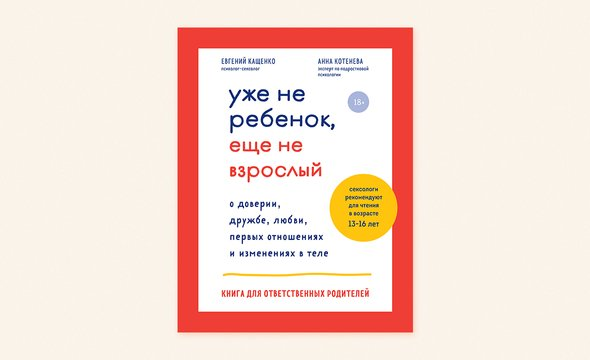 Анна Левинская
«Құпиясыз» 
Көптеген ата-аналар балаларымен дене бітімі мен секс туралы сөйлесуден қашады. Бірақ, тәжірибе көрсетіп отырғандай, көбінесе бірінші сыныпта бұл туралы ата-аналар болжағаннан да көп біледі. Олар құрдастарымен сөйлесуден ақпарат алады немесе интернеттен ақпарат табады. Бірақ бұл ақпараттың шындыққа жанасатыны факт емес қой. Педагог және көп балалы ана Анна Левинская бұл кітапты ата-аналар кез келген жастағы баламен сенімді қарым-қатынас орнатуы үшін, онымен кез келген тақырыпта сөйлесуден қорықпауы үшін жазды. Анна жыныстық әңгімені мүмкіндігінше ерте бастау маңызды екеніне сенімді. Өз денесі мен оның шекарасы, денсаулығы мен қауіпсіздігі туралы білімі бар бала алаңдаушылық жағдайын дер кезінде анықтай алады және көмек сұраудан тартынбайды. Кітаптағы ақпарат бес блокқа бөлінген, олардың әрқайсысында - 0-3, 4-6, 7-9, 10-15, 16-18 жастағы балалардың ата-аналарына арналған нұсқаулықтар бар.
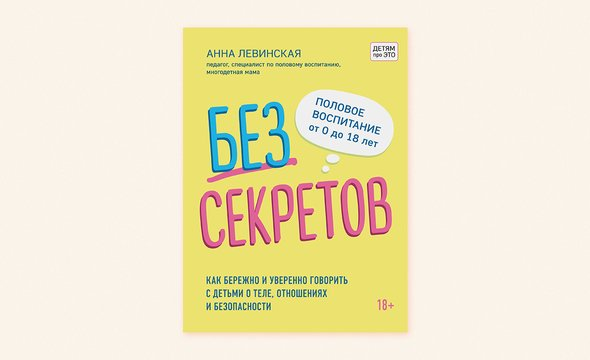 Ксения Раздрогина, Ольга Карасева
«Бұл туралы ерте емес. Жыныстық тәрбиенің бірінші кезеңі: 0-ден 6 жасқа дейін. Ата-аналарға арналған кітап» 
Бұл балалар гинекологы Ксения Раздрогина мен психолог Ольга Карасеваның кітабы. Ол ата-аналарға анатомия бойынша білімдерін ретке келтіруге көмектеседі, сондай-ақ баламен дене және жыныстар арасындағы қарым-қатынас туралы қалай сөйлесуге болатынын айтып береді. Авторлар жыныстық тәрбиенің негізгі қағидаларын, 0-ден 6 жасқа дейінгі балалардың дене және психологиялық дамуының ерекшеліктерін, гигиенаның негізгі ережелерін және т.б. түсіндіреді. Жыныстық тәрбие туралы аңыздар жоққа шығарылады. Кітап ұялған немесе баламен сөйлесуді қайдан бастау керектігін білмейтін ата-аналарды қолдайды.
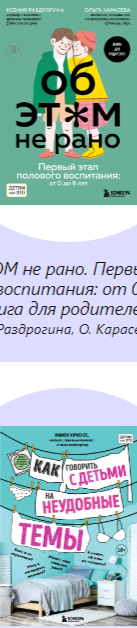 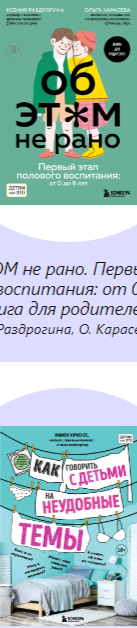 Мамен Хименес
«Балалармен ыңғайсыз тақырыптарда қалай сөйлесуге болады. Ата-аналарға арналған кітап»
Автор - тәжірибелі отбасылық психолог және сексолог. Өз кітабында ол қазіргі әлемде жыныстық тәрбие не үшін қажет екенін және оның неден құралатынын түсіндіреді. Қарапайым мысалдарда Мамен Хименес баланың қауіпсіздігінде және оның дамуында қандай рөл атқаратынын, үндемеу, тартыну немесе ыңғайсыз тақырыптардан қашу салдарынан қандай тәуекелдер туындауы мүмкін екенін көрсетеді. Ол 0-ден 12 жасқа дейінгі балаларды жыныстық тәрбиелеу кезеңдері туралы баяндайды. Кітап ата-аналарға «бұл туралы» алғашқы әңгімеге дайындалуға көмектеседі.
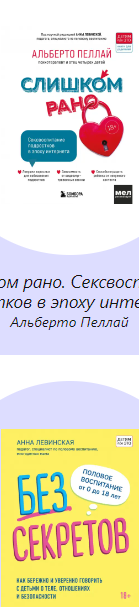 Альберто Пеллай
«Ертерек. Интернет дәуірінде жасөспірімдердің жыныстық қатынас жасауы»
Интернет адамдар өмірінің ажырамас бөлігіне айналды. Жасөспірімдер де өздері дайын емес контент бар виртуалды кеңістікте көп уақыт өткізеді. Альберто Пеллай - психотерапевт және төрт баланың әкесі интернет дәуірінде жасөспірімдерді сексуалды тәрбиелеумен айналысу туралы кітап жазды. Онда ол желіде қандай қауіптер болуы мүмкін және баласын олардан қалай қорғауға болатынын айтады. . Автор ата-аналарға өздерінің жасөспірім балаларымен қарым-қатынас орнатуға және оларға желіде қандай ережелерді сақтау керектігін көрсетуге мүмкіндік беретін қарым-қатынас стратегиясын ұсынады. Кітап өскелең ұрпақтың қауіпсіз жағдайда өмір сүруі үшін диалогты қалай құру және маңызды тақырыптарды талқылау керектігін түсіндіреді.
Соня Рене Тейлор
«Қыздар қалай жұмыс істейді. Дене пішінінің, келбетінің өзгеруі, көңіл-күйінің өзгеруі, сондай-ақ гигиена мен тамақтану туралы»
Сони Рене Тейлордың кітабының басты мақсаты - қыздарға жыныстық жетілу кезеңінде болып жатқан өзгерістерге қарамастан, олардың әдемі екенін көрсету. Автор дененің неге өзгеріп, көңіл-күйдің өзгеріп отырғанын, сондай-ақ неге алаңдаудың қажеті жоқ екенін түсіндіреді. Өзіне-өзі қалай күтуге және гигиеналық құралдарды таңдауға, эмоциялар мен ішкі күмәнмен қалай күресуге болатынын айтып береді. Ішінде тамақтану мен спортқа арналған тараулар бар. Кітаптағы пайдалы білім қызықты, әзіл сезімімен және өтпелі жастағы қыздарға қажетті қолдаумен баяндалған.
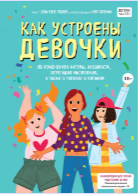 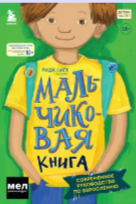 Рандж Сингх
«Ұл балалар кітабы. Өсіп-жетілу бойынша қазіргі заманғы нұсқаулық»
Рандж Сингх — кітабы бестселлерге айналған педиатр дәрігер. Онда ол балаларға жыныстық жетілу кезеңінен не күтетінін түсіндіреді. Автор физикалық өзгерістер, гормондар және олардың осы өзгерістердегі рөлі туралы айтады. Кітап неге эмоцияны бақылау қиын екенін және неге өз сезімдерін түсіну маңызды екенін түсіндіреді. Радж Сингх жеке және басқа адамдардың шекарасы, алғашқы қарым-қатынас, гигиена және өтпелі жасқа байланысты басқа да мәселелер тақырыбын қозғайды.
Юлия Ярмоленко, Марьяна Гилевич
«Ата-аналарымен және ата-аналарынсыз интимный ликбезі»
Өз денеңнің интим бөліктерін базалық зерттеуді бастау үшін жақсы кітап.
Онда жыныстық мүшелердің дұрыс атаулары берілген, өкінішке қарай, оларды балалар туралы не айтуға болады. Сондай-ақ кітапта жеке гигиена бойынша қарапайым және маңызды нұсқаулықтар бар, қоғамдық дәретхананы қалай қауіпсіз пайдалану және дәретханаға қалай дұрыс кіру керектігі баяндалады.
«Ликбез» етеккір, эрекция, кеуде бойы, контрацепция, іш киім сияқты өсудің «ұят» тақырыптарын да қозғайды.
Кітапты жыныстық білім беру бойынша тәжірибелі сарапшылар балалар мен жасөспірімдерге қолжетімді тілде жазғаны маңызды. Ол 4-10 жас аралығындағы балаларға ұсынылады.
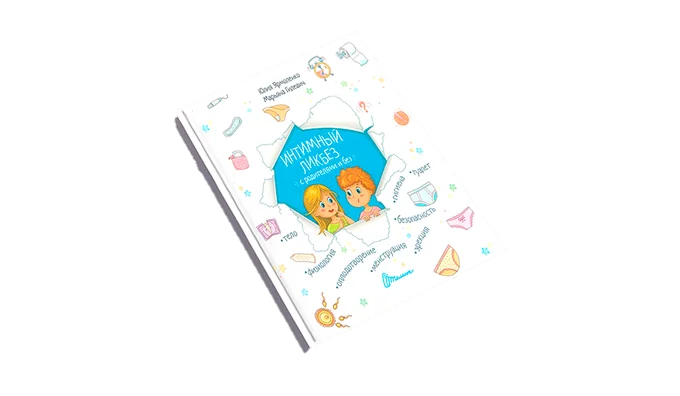